Estructura y propiedades fisicoquímicas del ADN y el ARN
Los nucleótidos que forman los ácidos nucleicos  tienen una estructura común
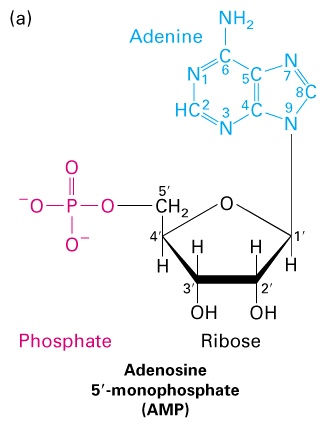 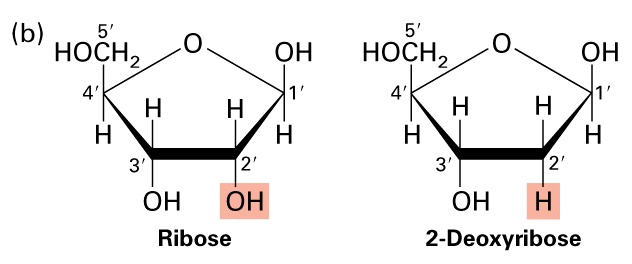 Bases nitrogenadas en los ácidos nucleicos
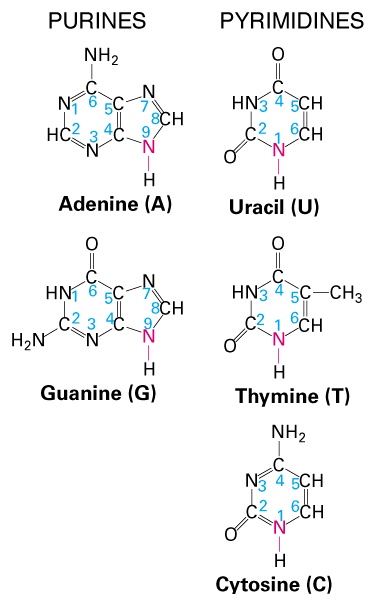 A, G, T, C están presentes en el DNA
A, G, U, C están presentes en el RNA
Unión entre nucleótidos
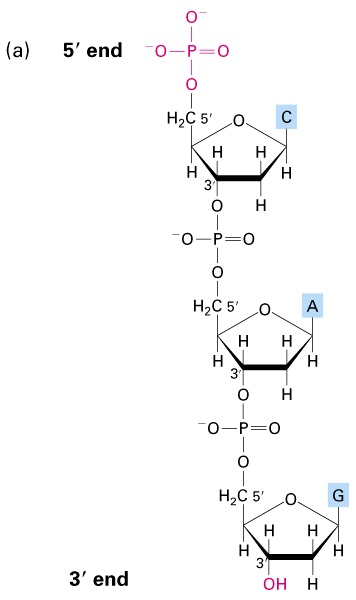 Puentes de hidrógeno entre bases
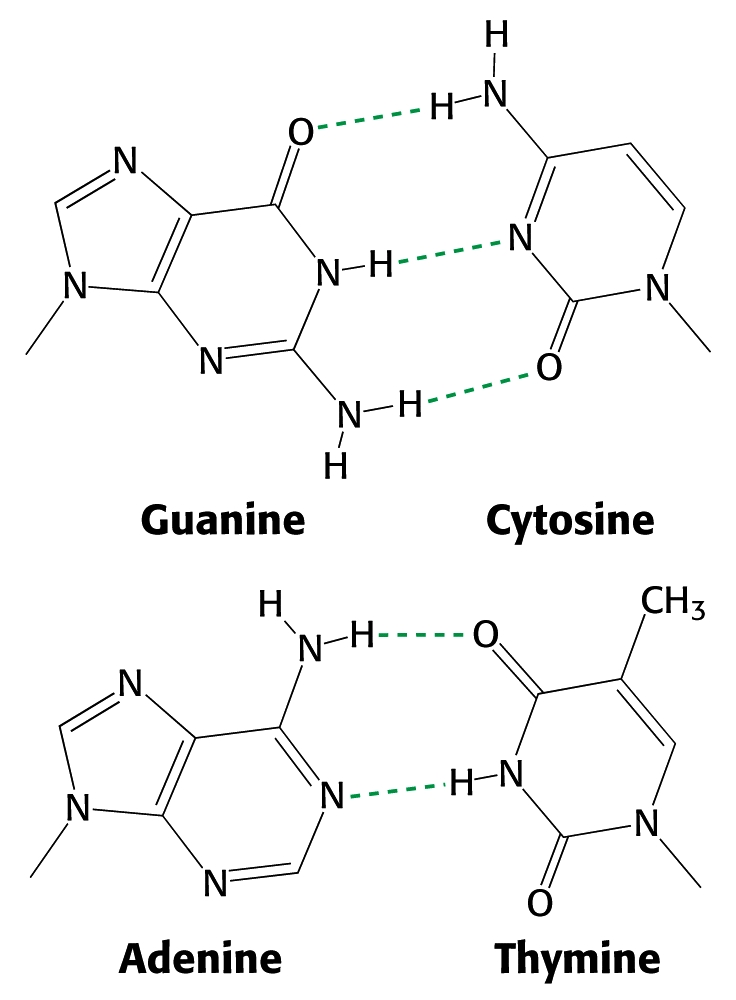 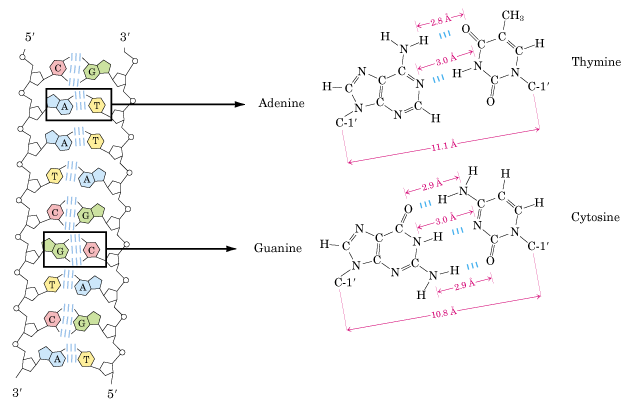 El DNA es una doble hélice  de cadenas complementarias antiparalelas
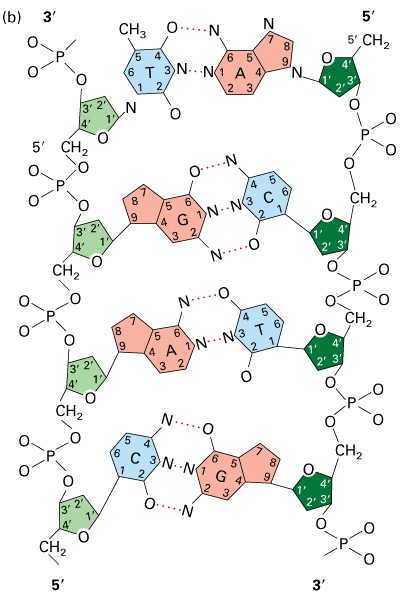 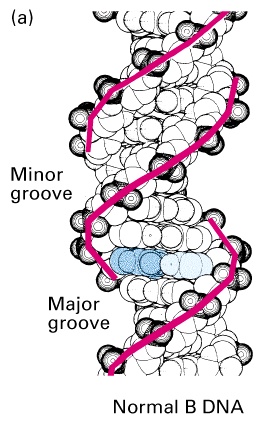 Dimensiones y apilamiento de bases
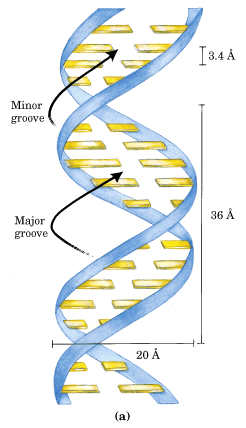 Estructuras alternativas
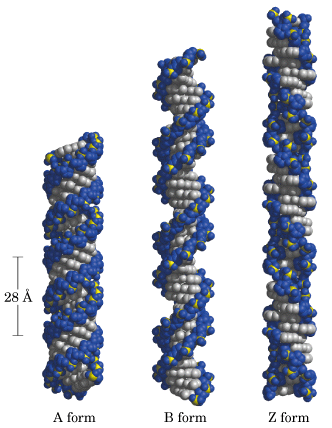 Las moléculas de ARN exhiben varias conformaciones.
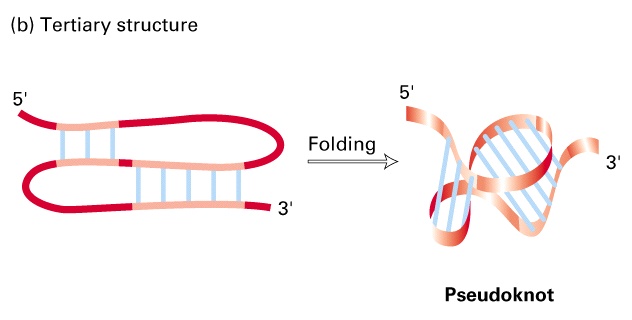 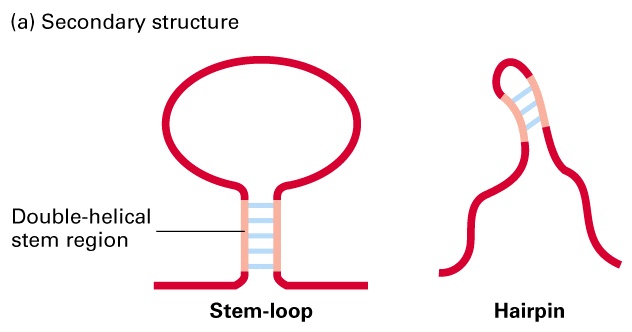 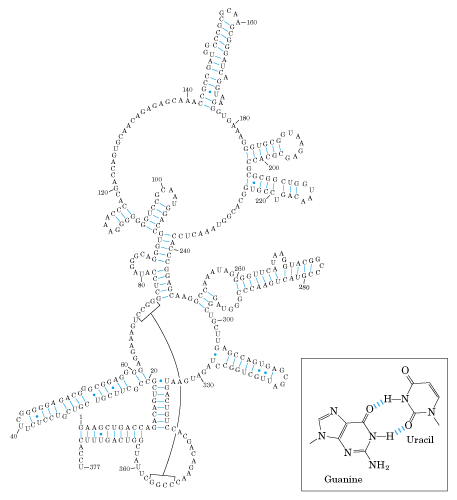 Copyright (c) by W. H. Freeman and Company
Propiedades químicas de los ácidos nucleicos
Hidrólisis alcalina del ARN
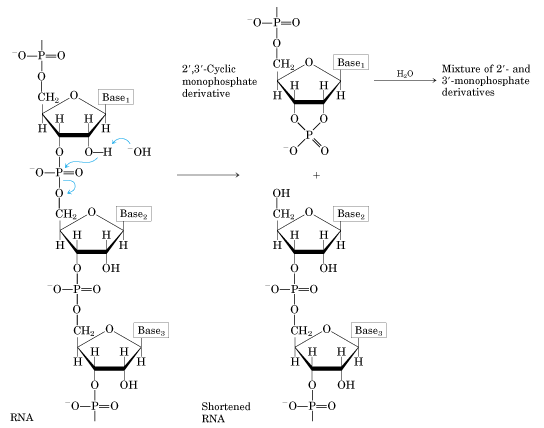 Espectro de absorción
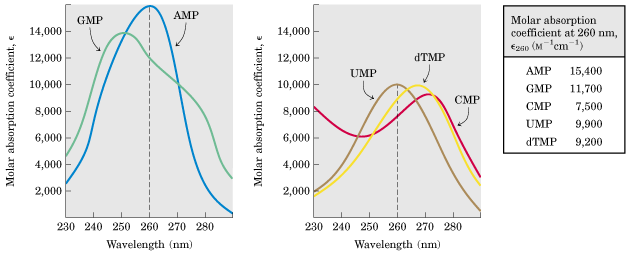 Desnaturalización del DNA
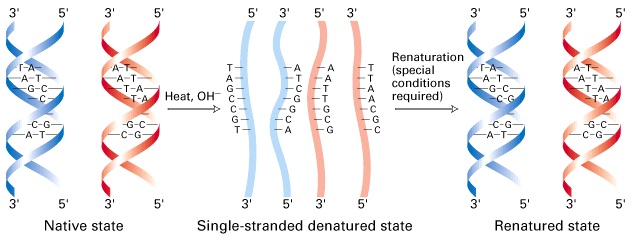 Desnaturalización y renaturalización
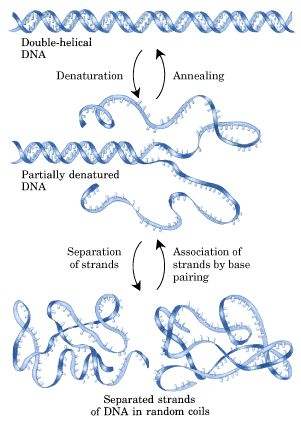 Diferencias de absorbancia
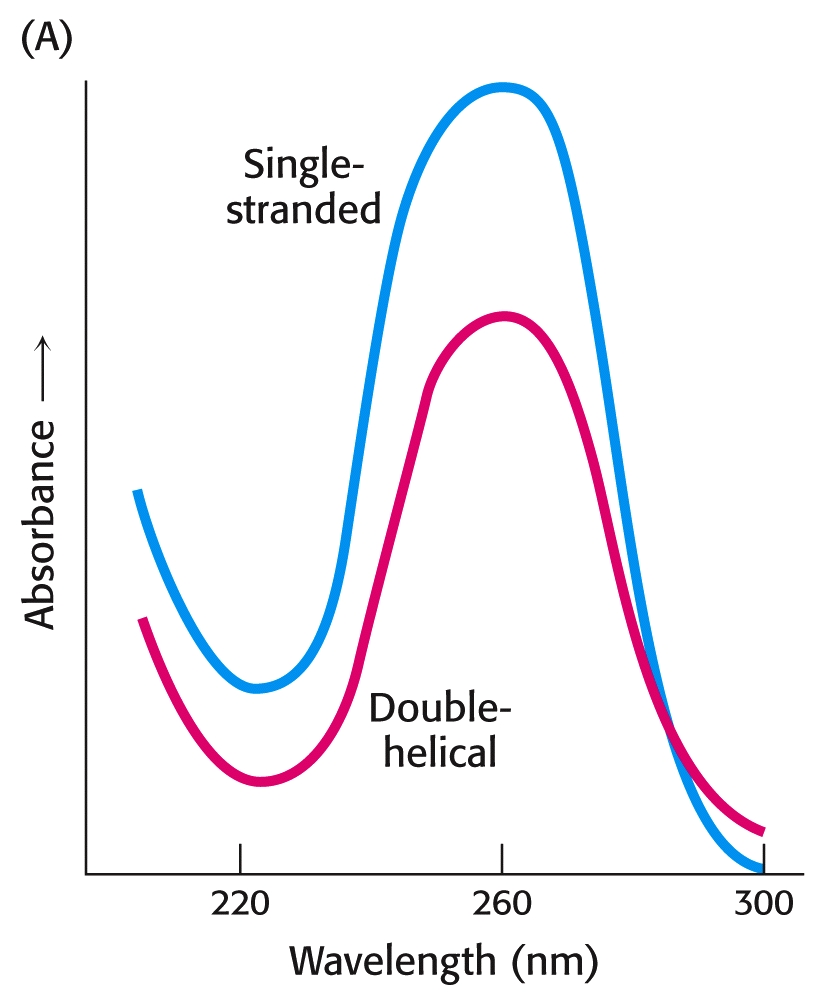 Efectos de la temperatura
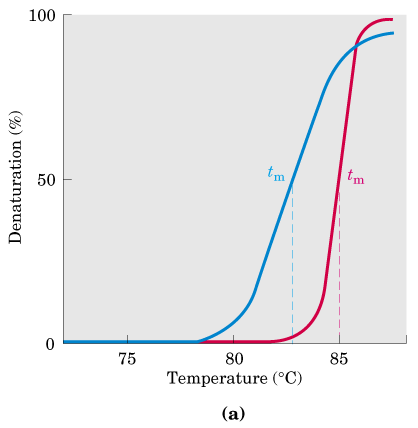 La tm depende del contenido de G + C
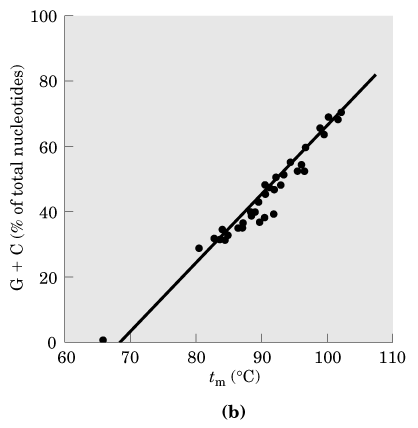